P
P
P
P
P
P
P
P
P
P
P
P
P
P
P
E
E
E
E
E
E
E
E
E
E
T
T
T
T
T
T
T
T
T
T
T
T
T
T
S
S
S
S
S
S
S
S
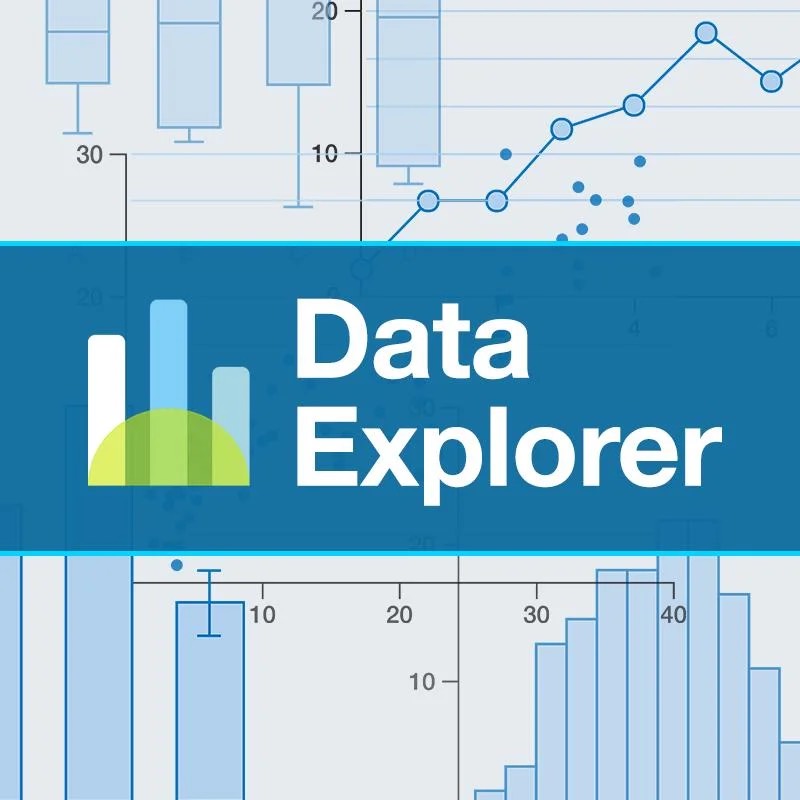 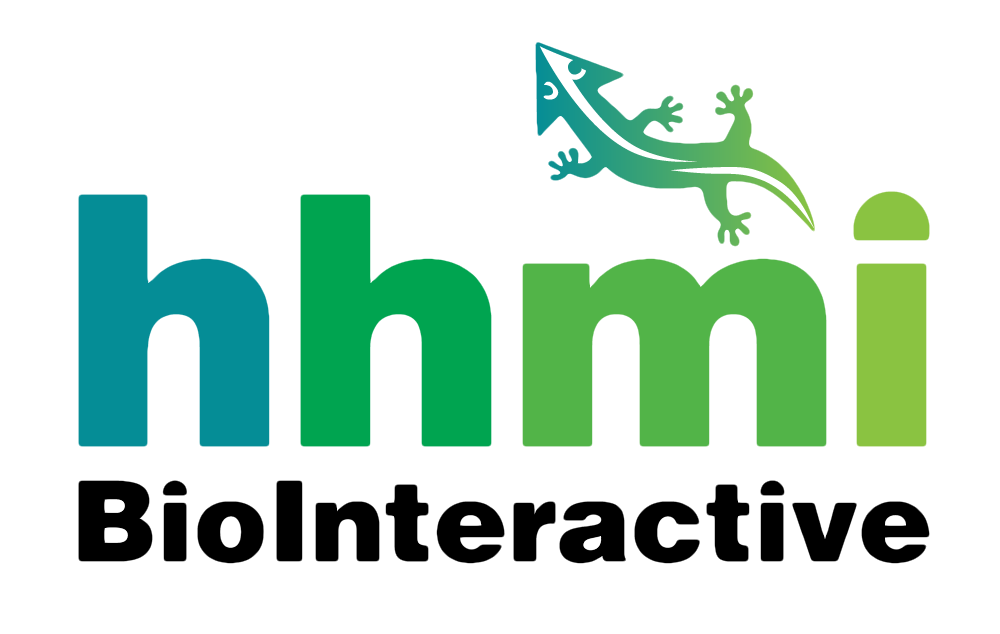 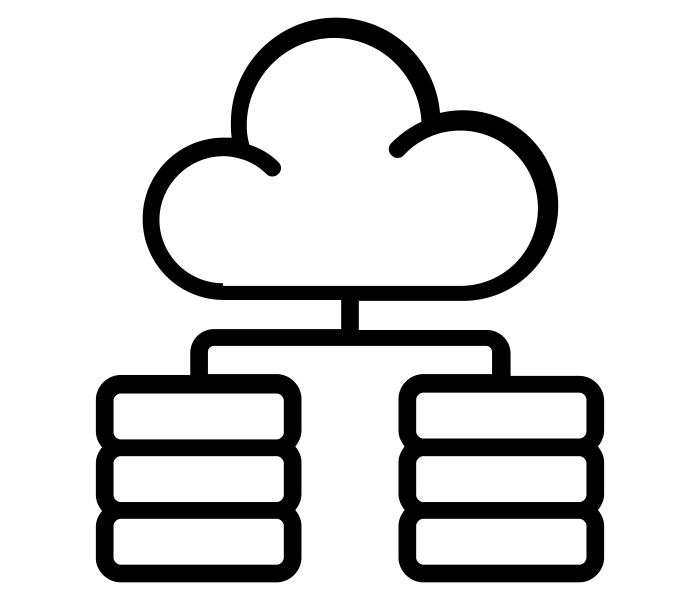 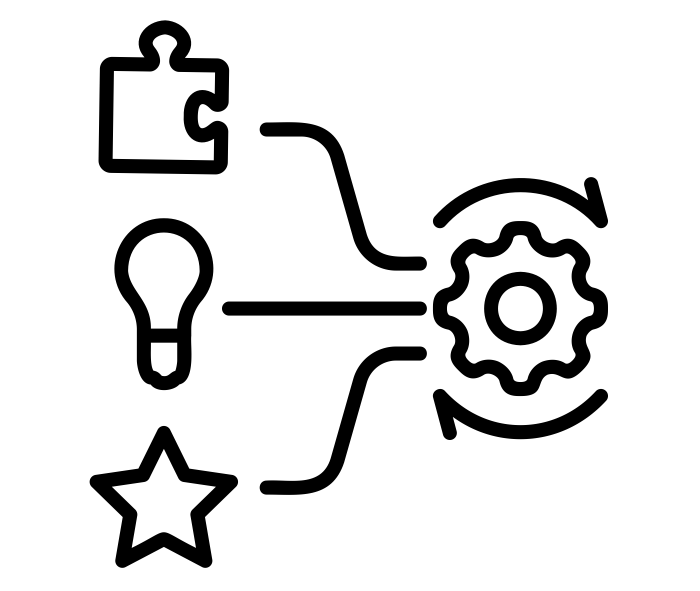 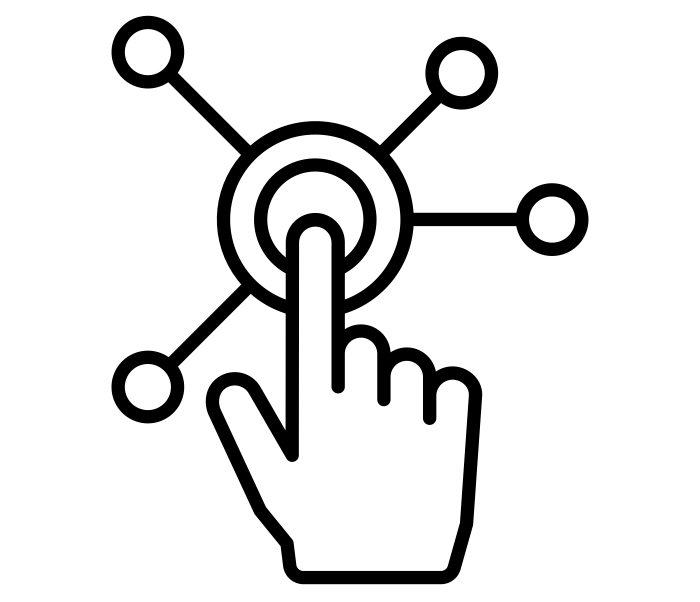 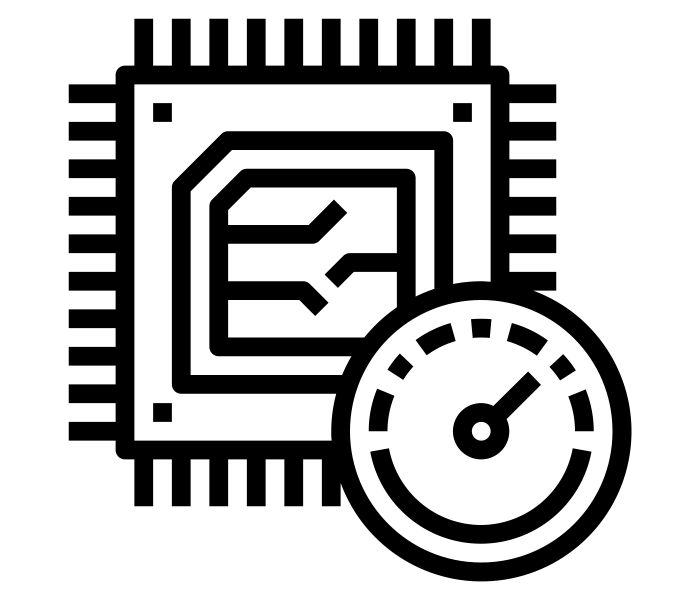 Building open education ecosystems to facilitate the adoption and adaptation of computational and data-centric tools across undergraduate biology education
Computational & Data-centric
Open Education Ecosystems (OEEs)
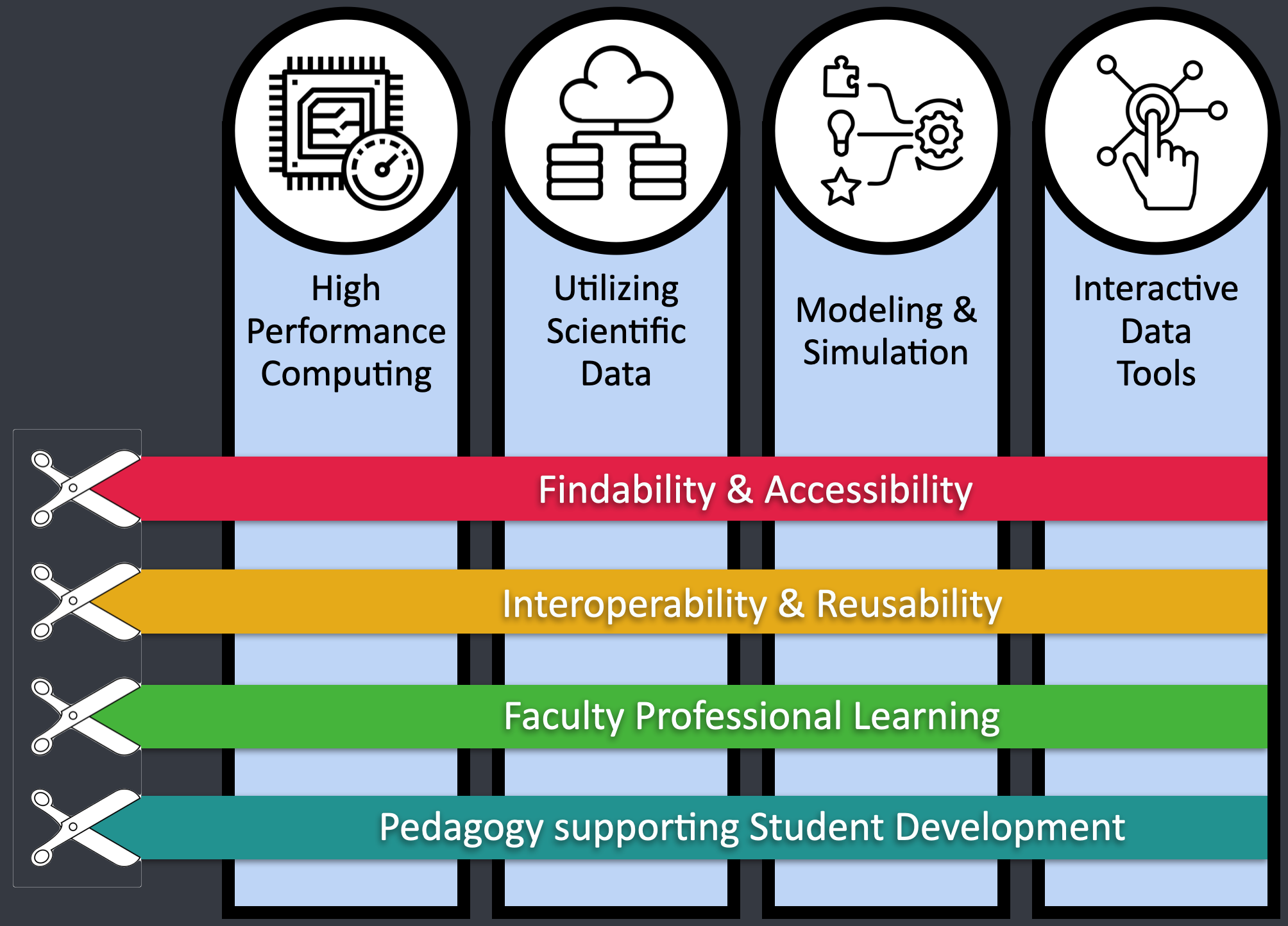 Cross-cutting Themes
Abstract: The OEE-RCN is an NSF-funded Research Coordination Network working at the intersection of Open Science and Open Education Resources (OER) with the goal of lowering barriers to adopting computational and data-centric tools in biology undergraduate education. Four open education ecosystems (OEEs) will be designed as stewardship communities that establish, support, and incubate diverse collections of resources addressing the complex ecosystem of support required to meet this goal. While distinct in their computational contexts, the OEEs share cross-cutting themes that address well documented barriers to classroom implementation.
Drew LaMar, BioQUEST/William & Mary, Williamsburg, VA; Deborah Rook, BioQUEST, Vienna, VA; Sarah Prescott, BioQUEST, Raymond, NH; Sam Donovan, BioQUEST, Pittsburgh, PA
Cross-cutting Themes (Implementation Challenges)
Multidimensional nature of scientific data, computational tools, and open educational resources (OER)
Integration of computational and data-centric tools in OER are often not accessible
Many computational tools are not scalable from research to educational contexts
Findability & Accessibility
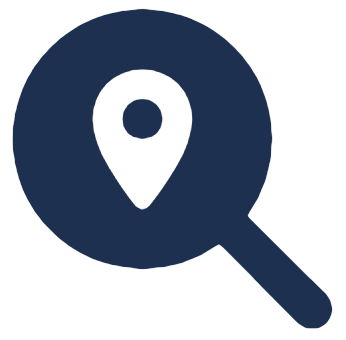 Lack of integration between OER repositories, computational service providers, and data storage centers
List of alternate service providers, tools, and data sets would allow for more flexible implementations
Difficult to adapt computational and data-integrated OER to new classroom contexts
Interoperability 
& Reusability
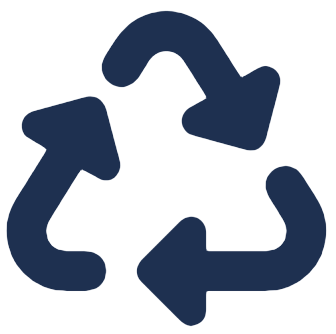 Teaching unfamiliar content from adjacent STEM disciplines is challenging with modern scientific tools
Finding computational and data-centric professional training can be difficult for educators
Applying content from short courses designed for researchers to teaching contexts can be challenging
Faculty Professional Learning
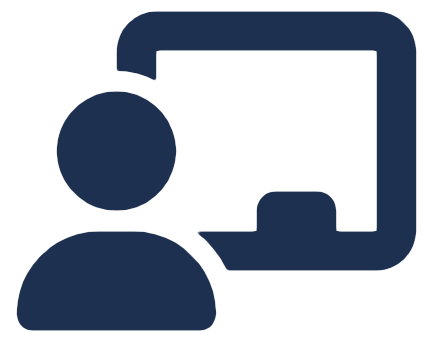 Pedagogy supporting Student Development
Pedagogical content knowledge from adjacent STEM disciplines has limited uptake in biology education
Identifying and addressing learning outcomes associated with computational approaches requires support
Lack of cross-disciplinary communities to collaborate on implementation of pedagogical techniques
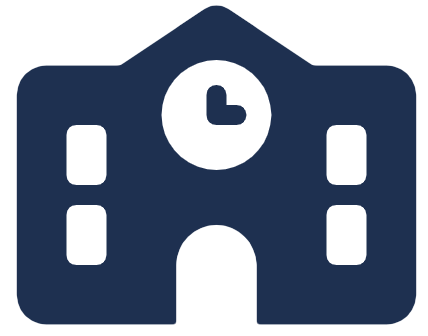 Education Project
Partner
Computational & Data-centric Open Education Ecosystems
Service Provider
Tool
Interactive Data Tools
Utilizing Scientific Data
Modeling & Simulation
High Performance Computing
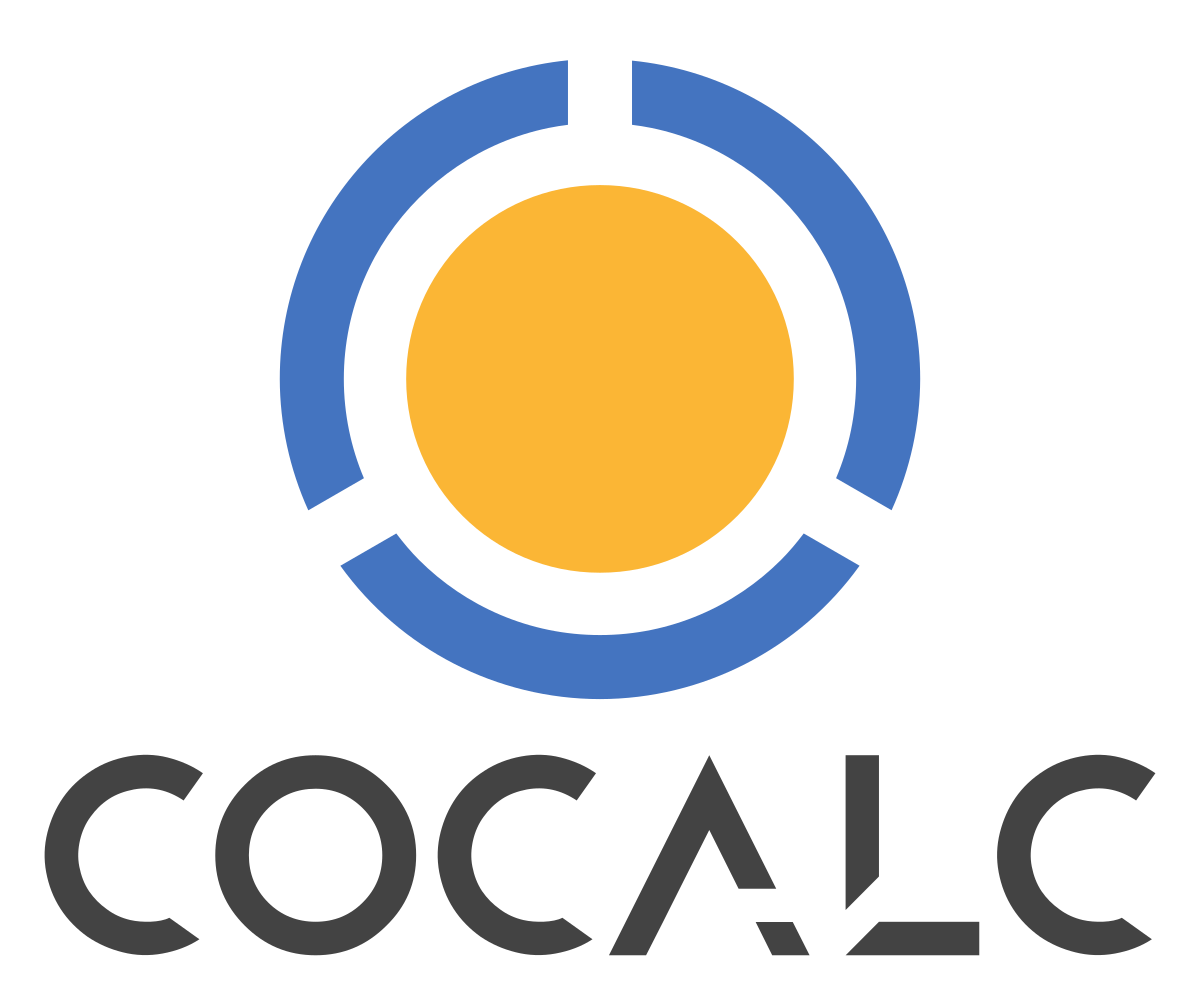 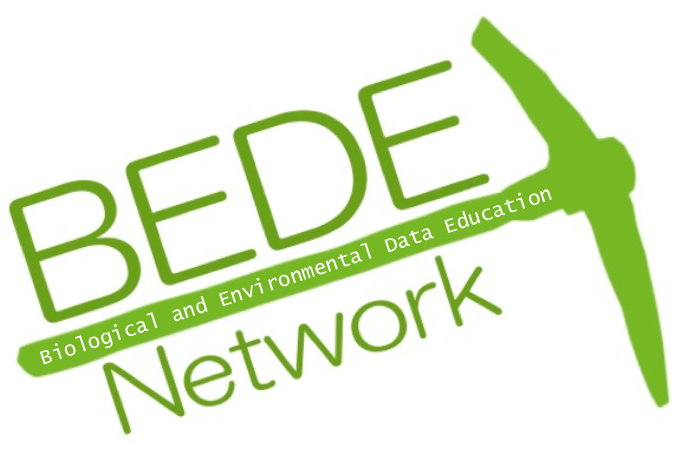 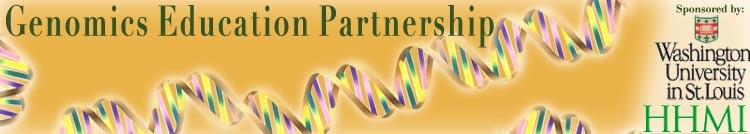 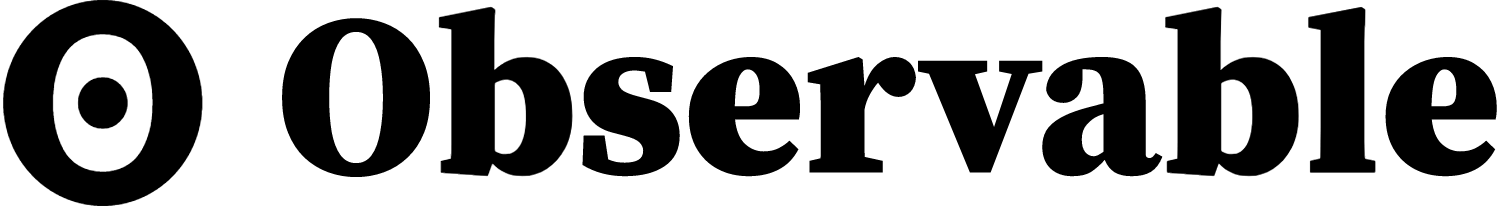 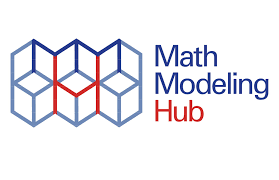 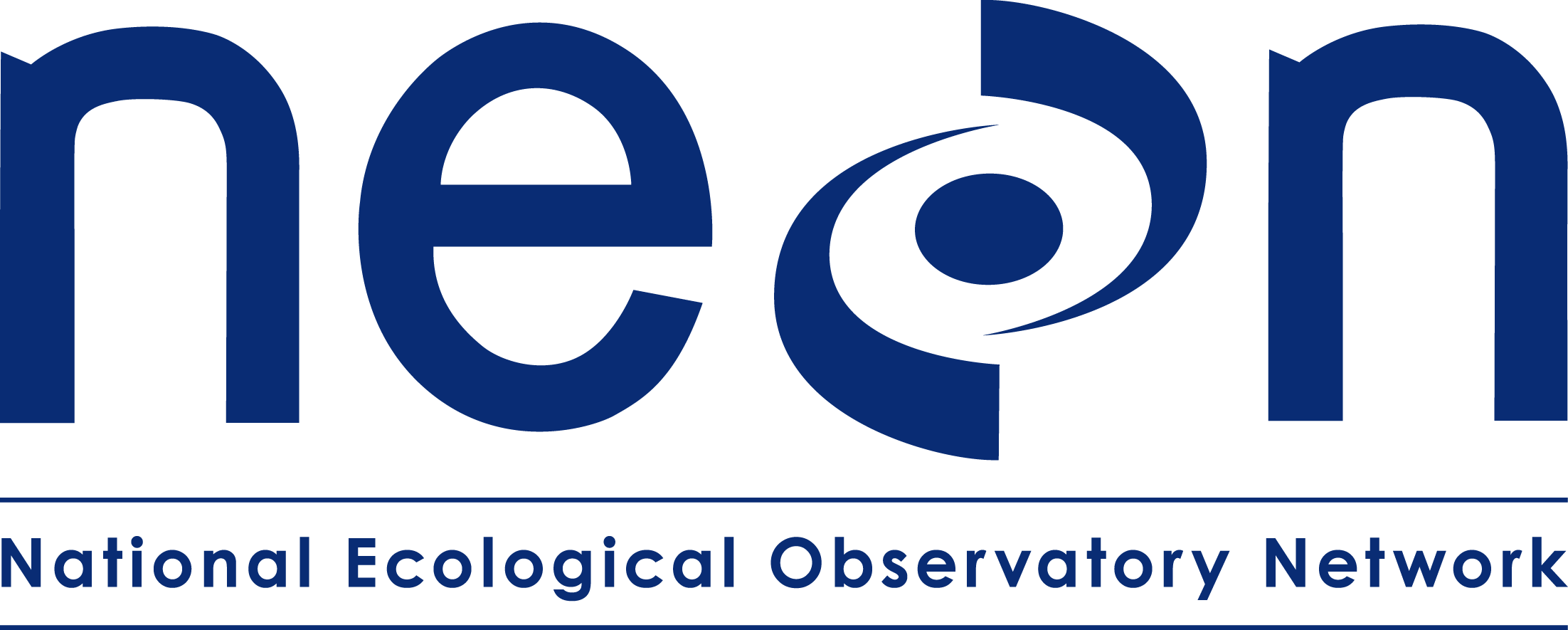 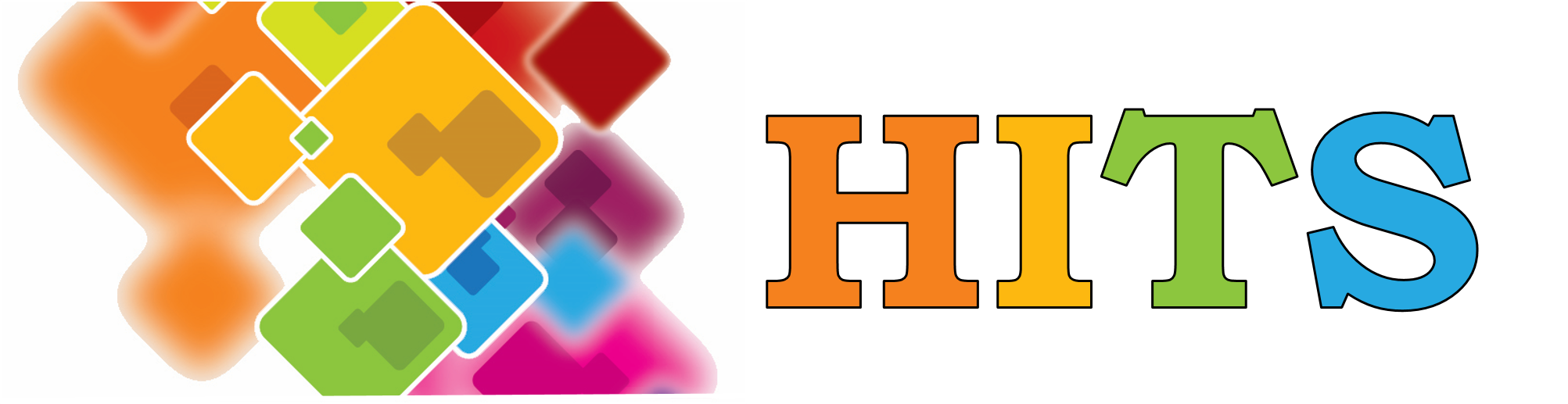 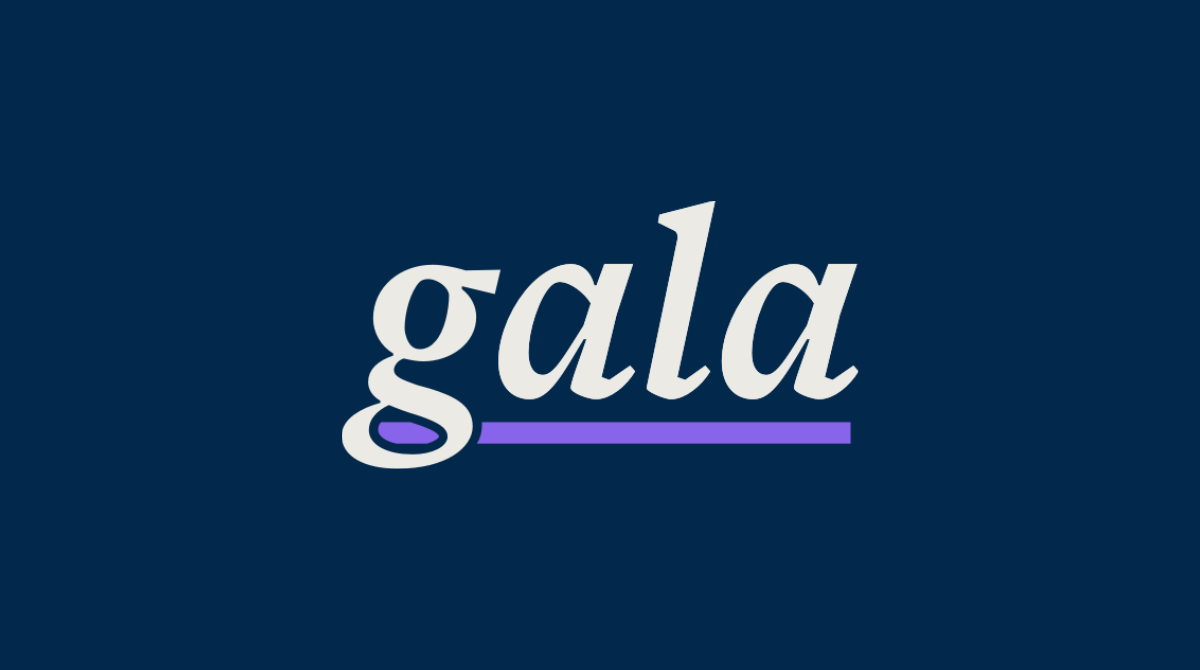 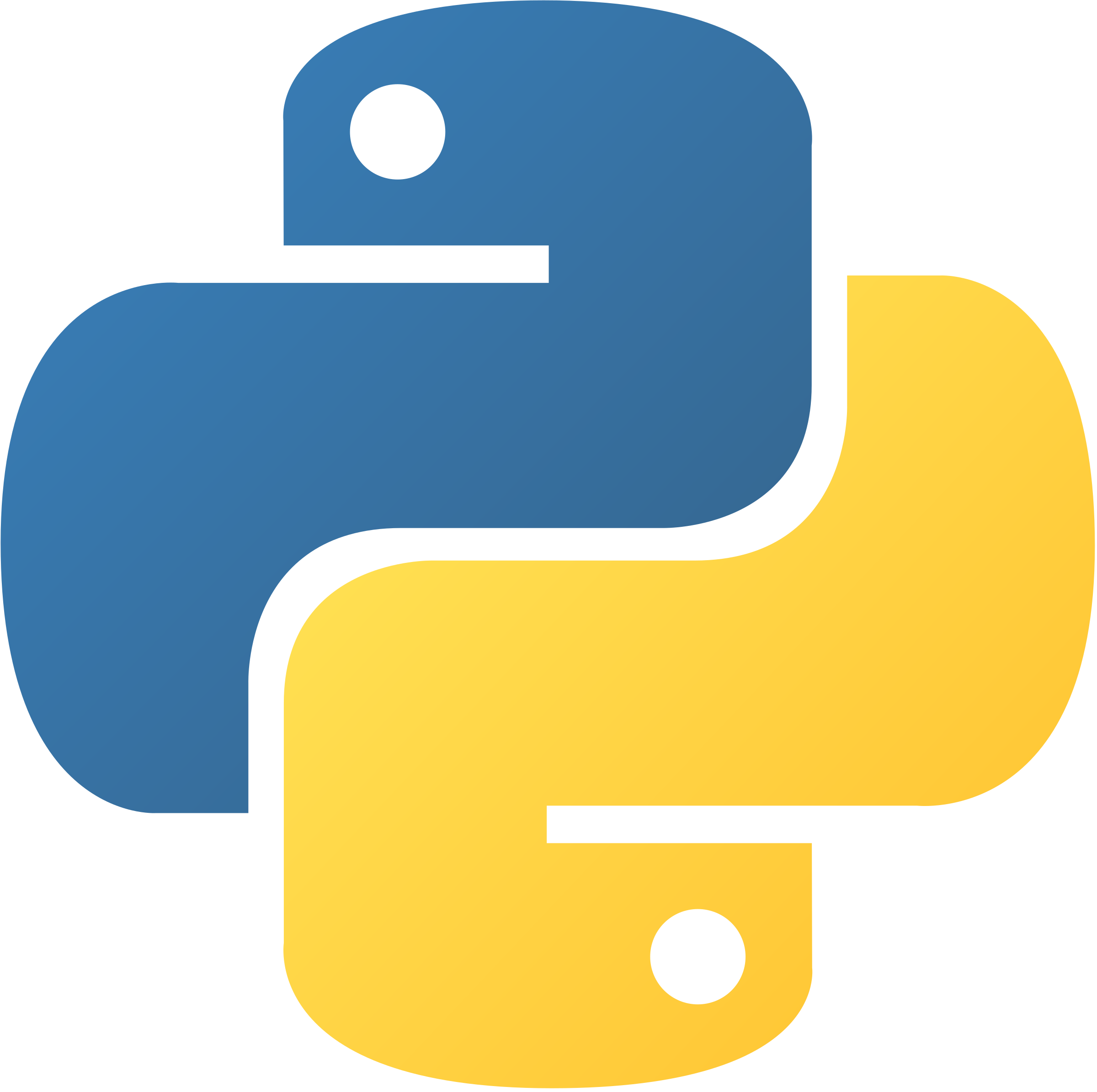 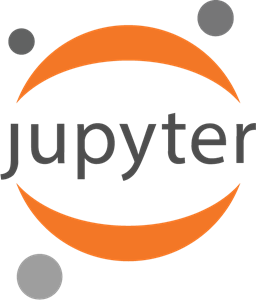 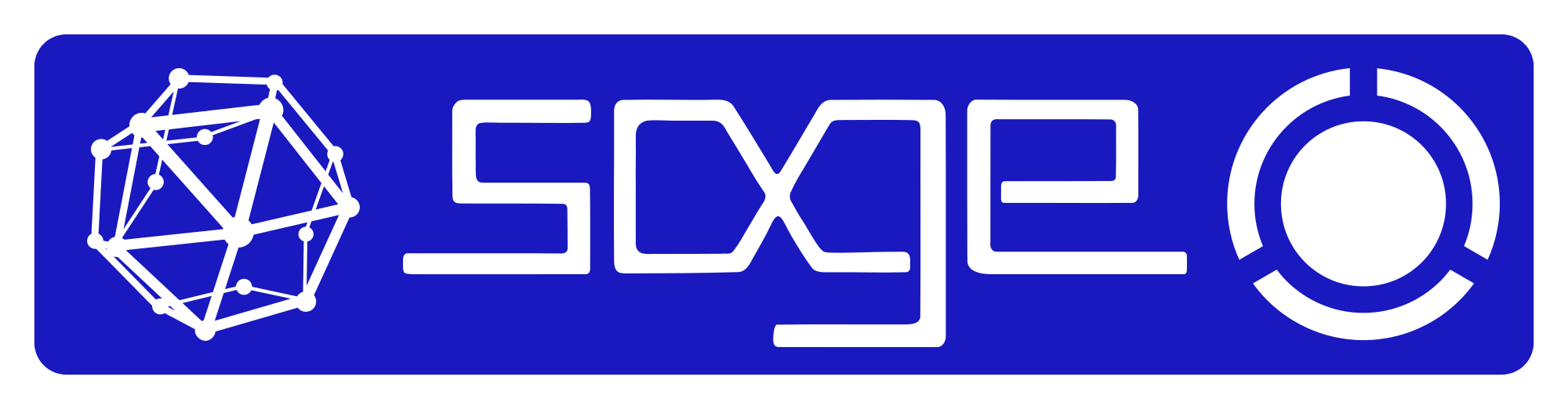 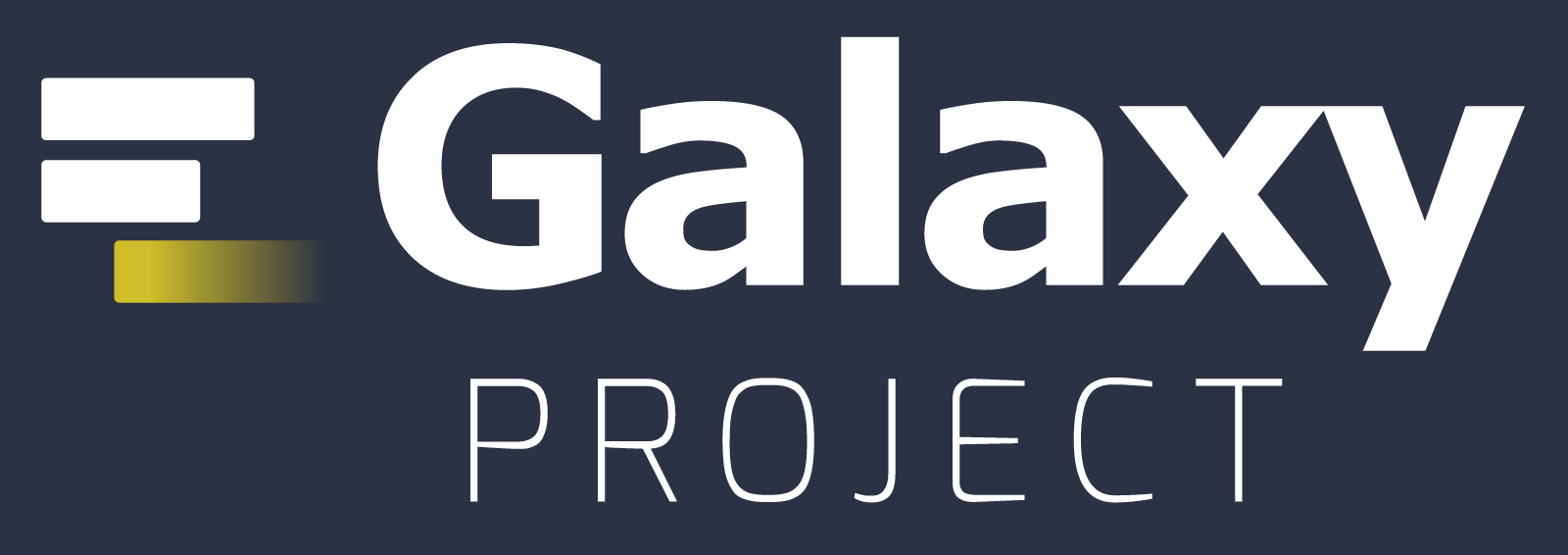 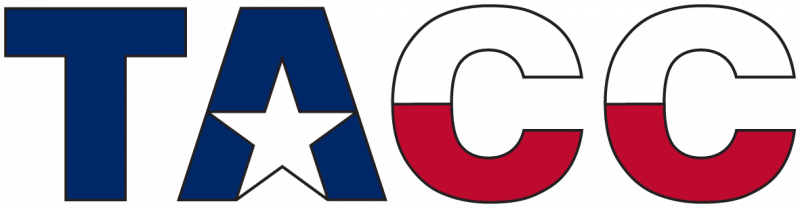 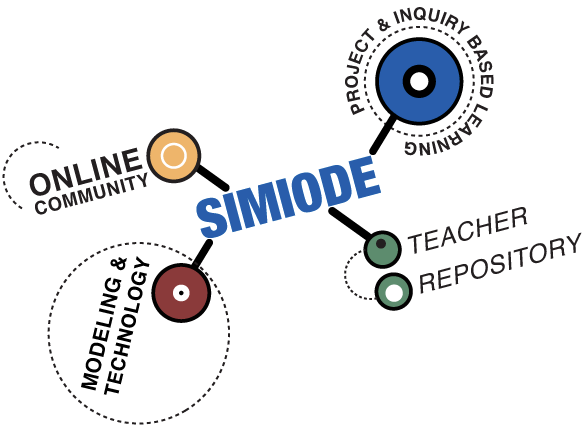 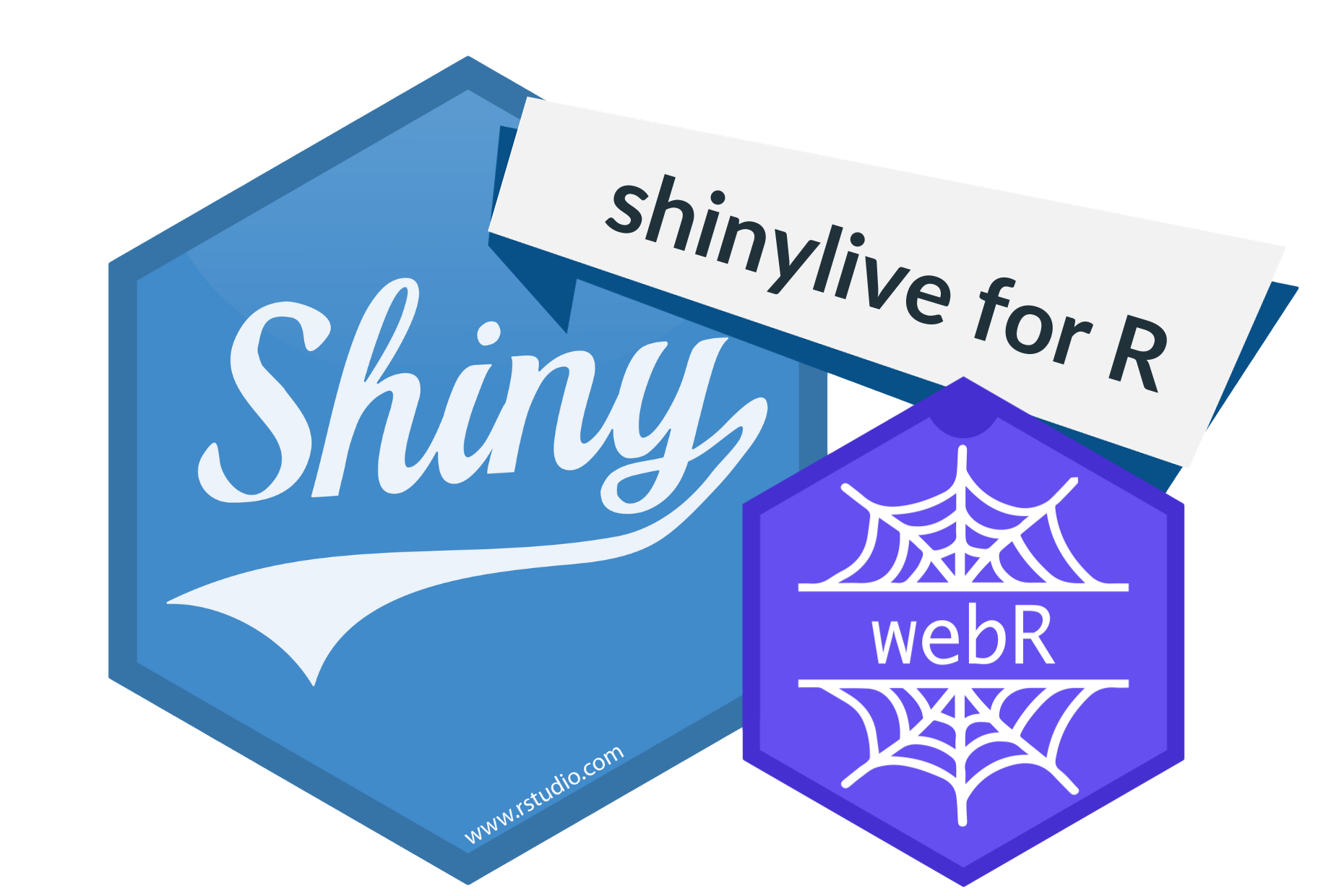 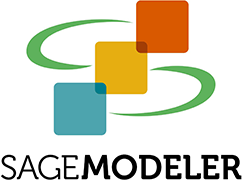 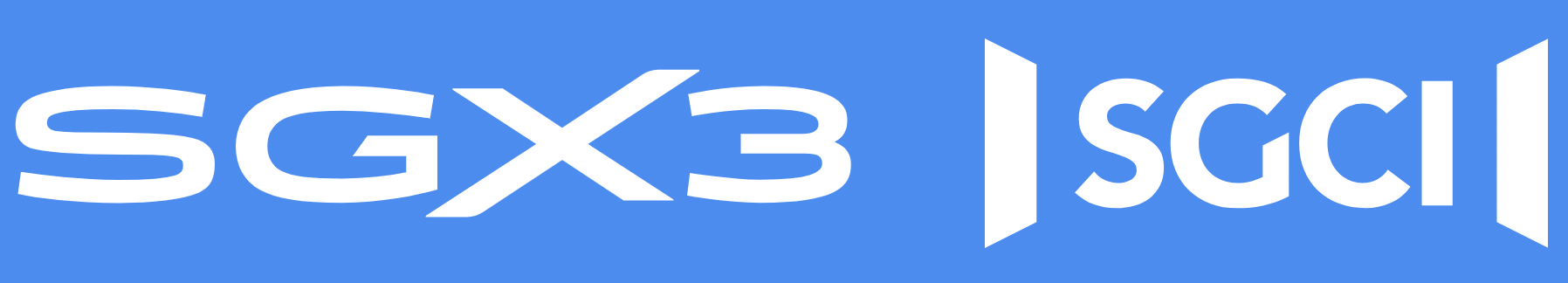 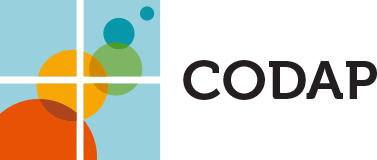 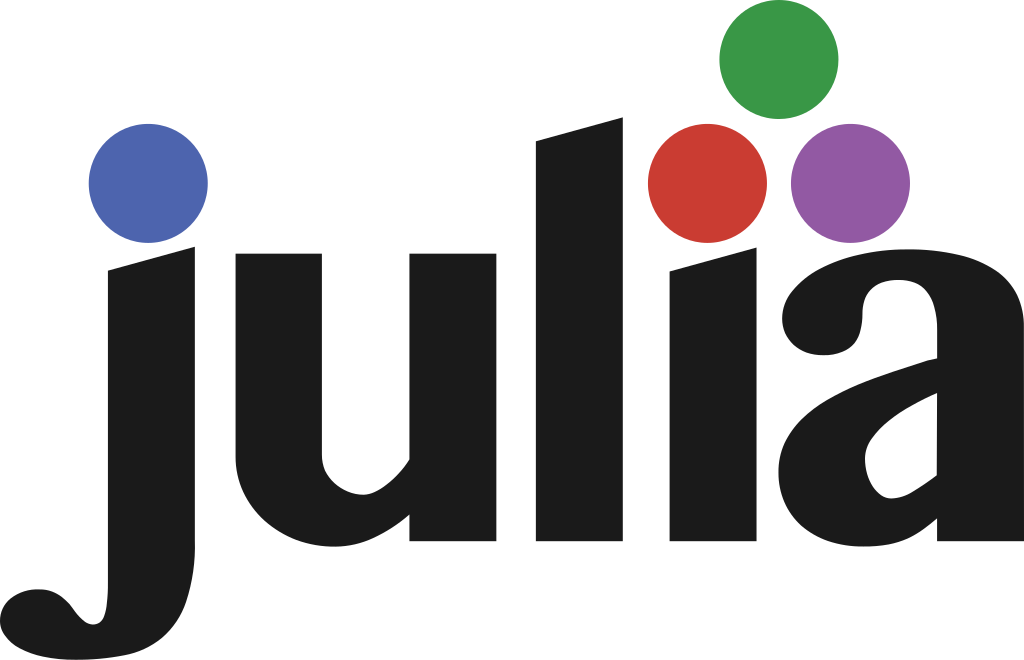 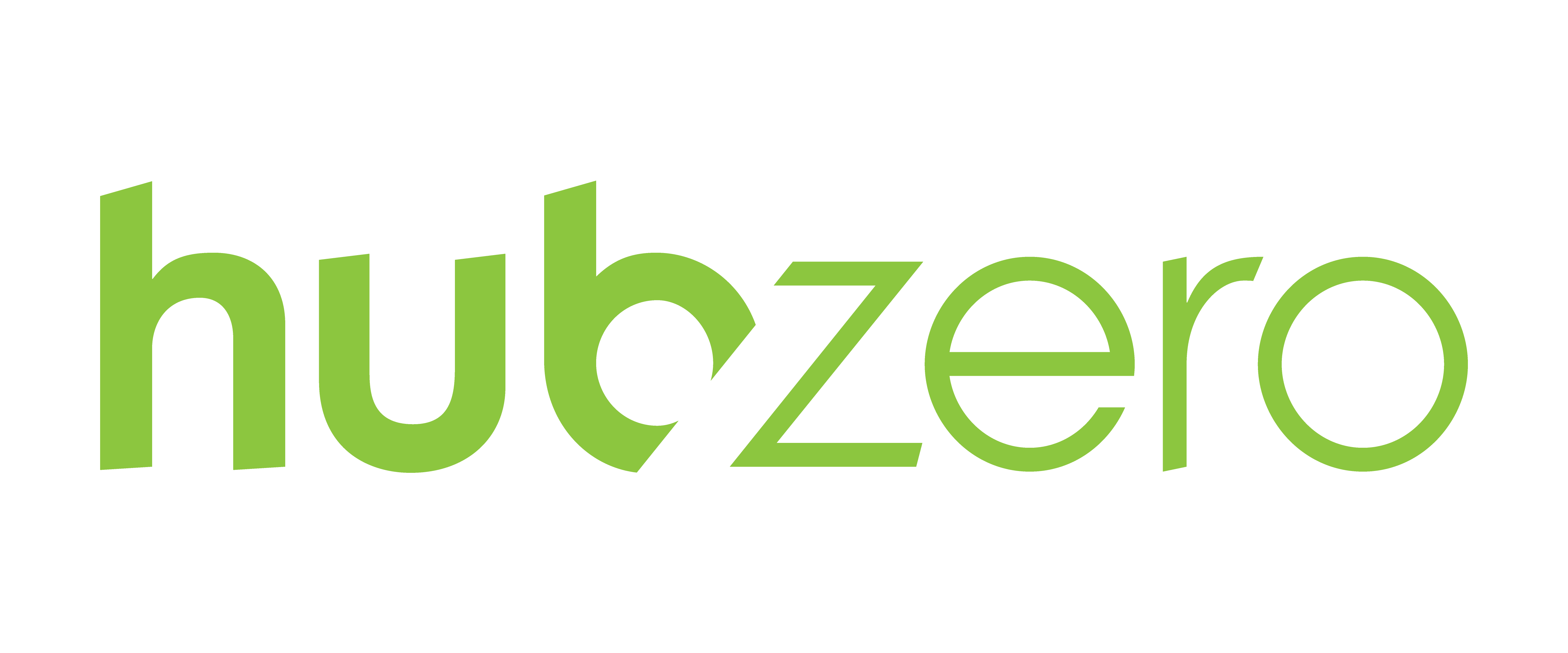 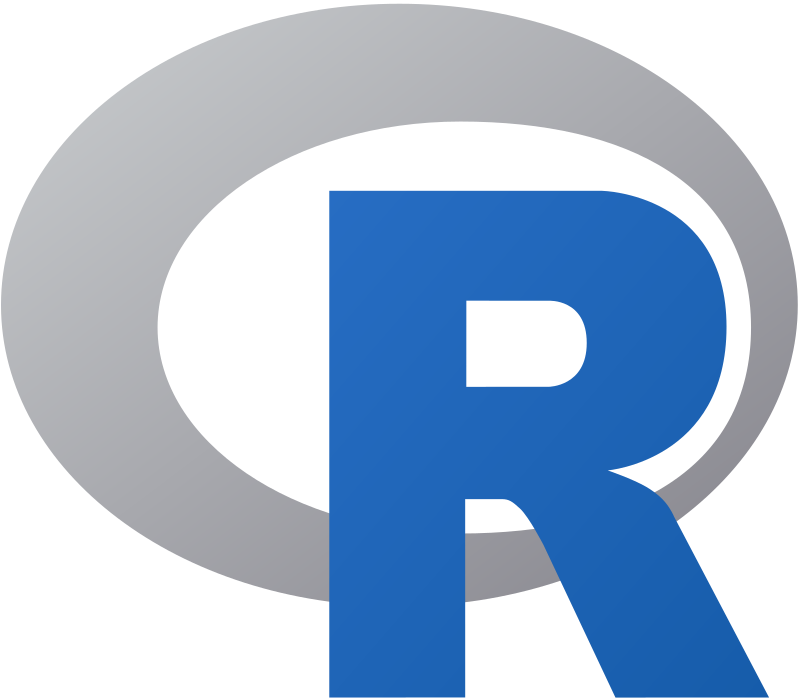 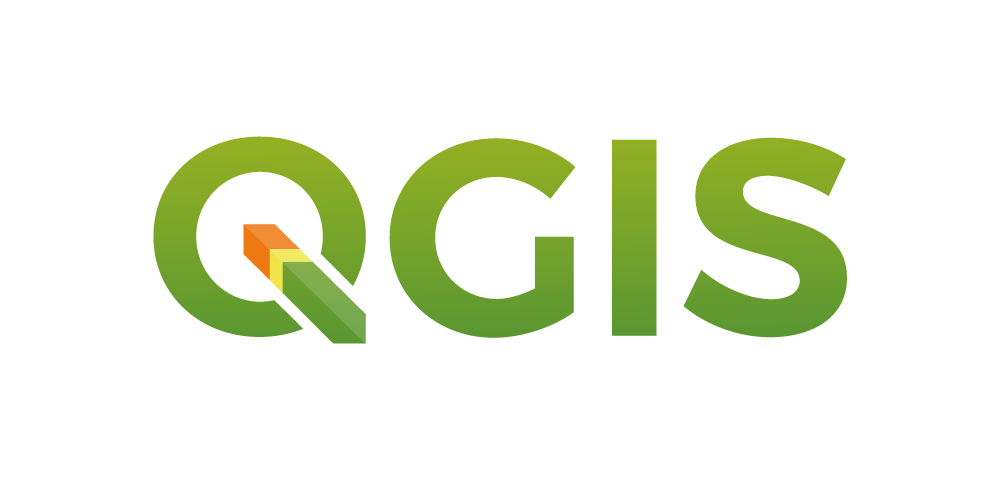 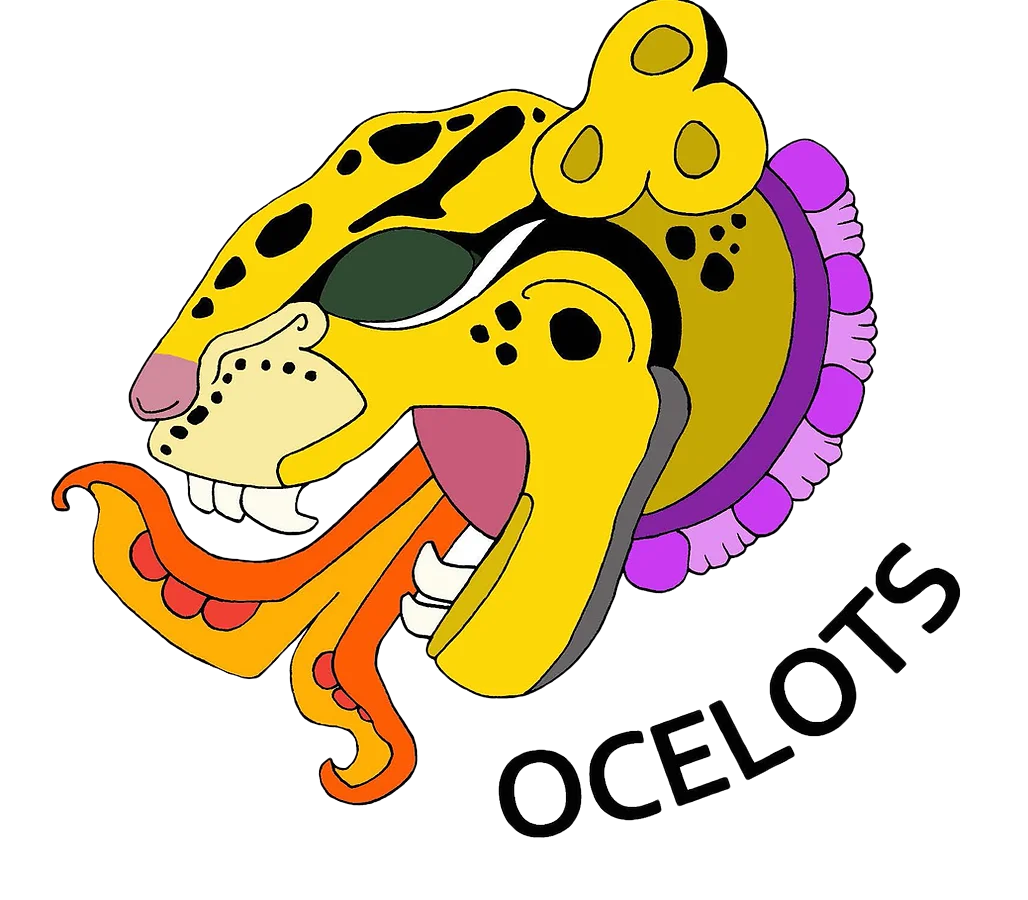 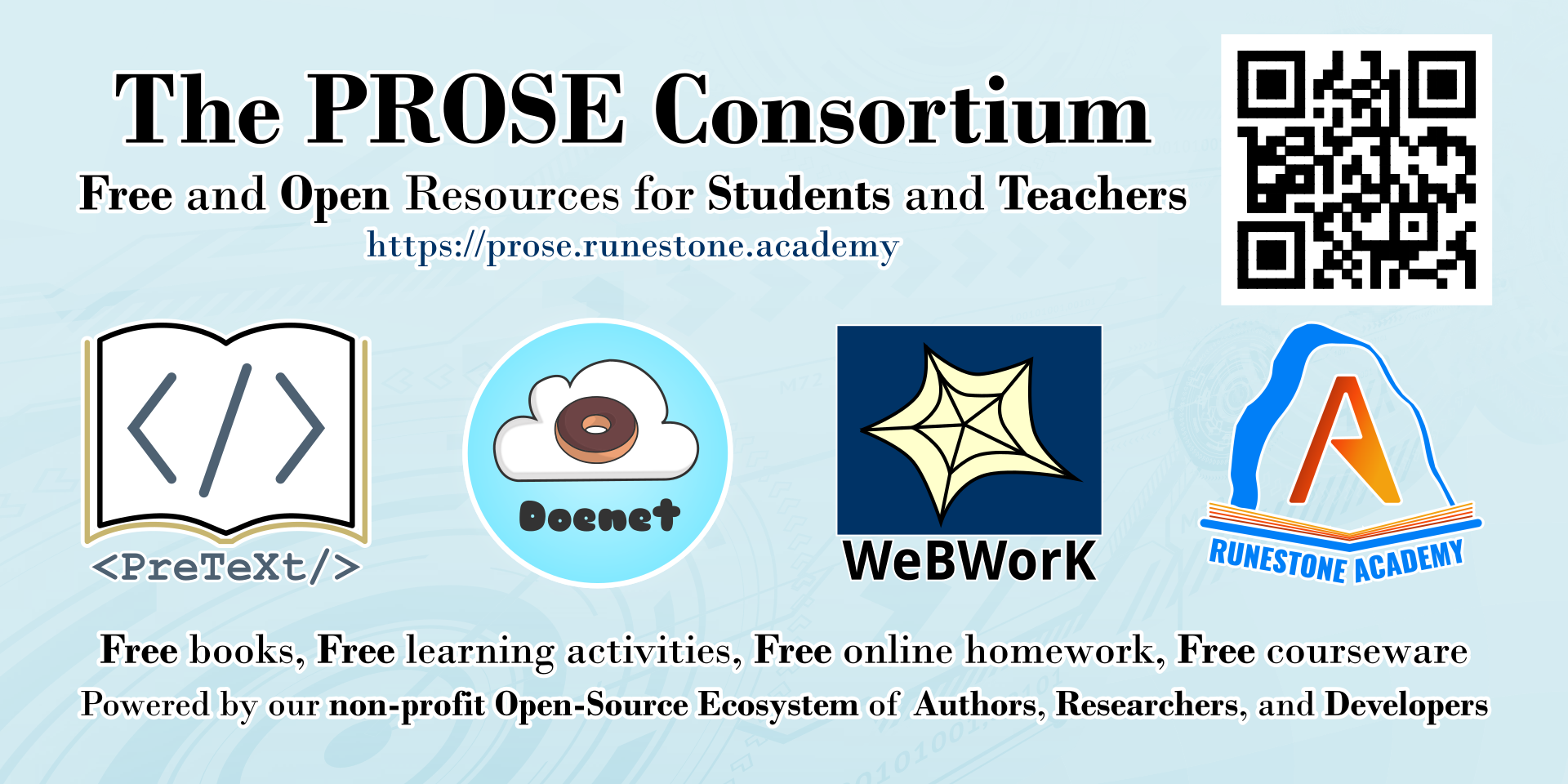 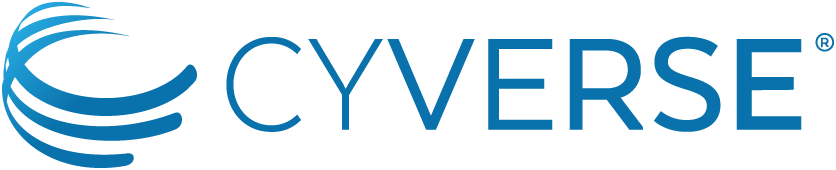 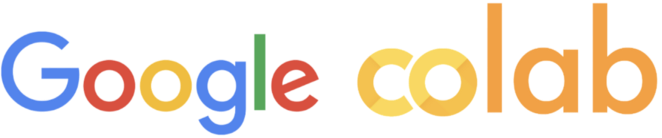 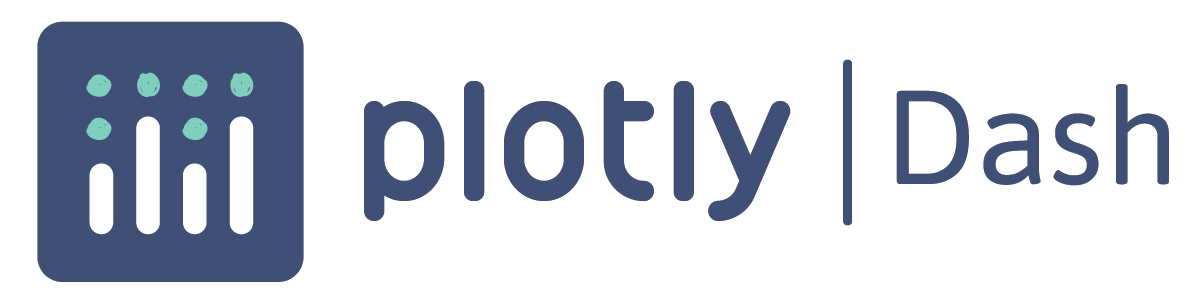 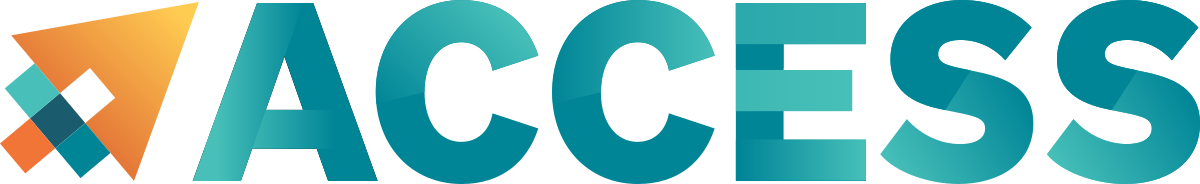 Objectives
Get Involved!
Goals
Develop metadata schemas linking OER with cyber-training, data, tools, and service providers.
Annotate a diverse and integrated repository spanning scientific and educational resources including OER, service providers, computational techniques, organizations and communities, data, and training/professional learning resources.
Provide a diverse array of Faculty Professional Learning opportunities, including Faculty Mentoring Networks, and link to existing cyber-training and faculty development events occurring through partner organizations.
Assess and disseminate results and activities of the network through a multifaceted approach, including performing landscape analyses, white papers, collaborative knowledge base articles, blogs, newsletters, and case studies.
Scan the QR code to visit our website and learn more. Once there, you can add your email to our mailing list and join our online community.
Support FAIR principles across STEM education and research, particularly in support of computational and data-centric curricula.
Host protocols and access points for faculty and students to computational resources that scale to large numbers of learners and facilitate interoperability with data and lessons.
Provide a diverse array of Faculty Professional Learning opportunities that cover both pedagogical best practices for incorporating computations and data into the curriculum and on-ramps to existing cyber-training and data skill development programs.
Ensure that the educational benefits associated with this work will empower traditionally marginalized learner communities.
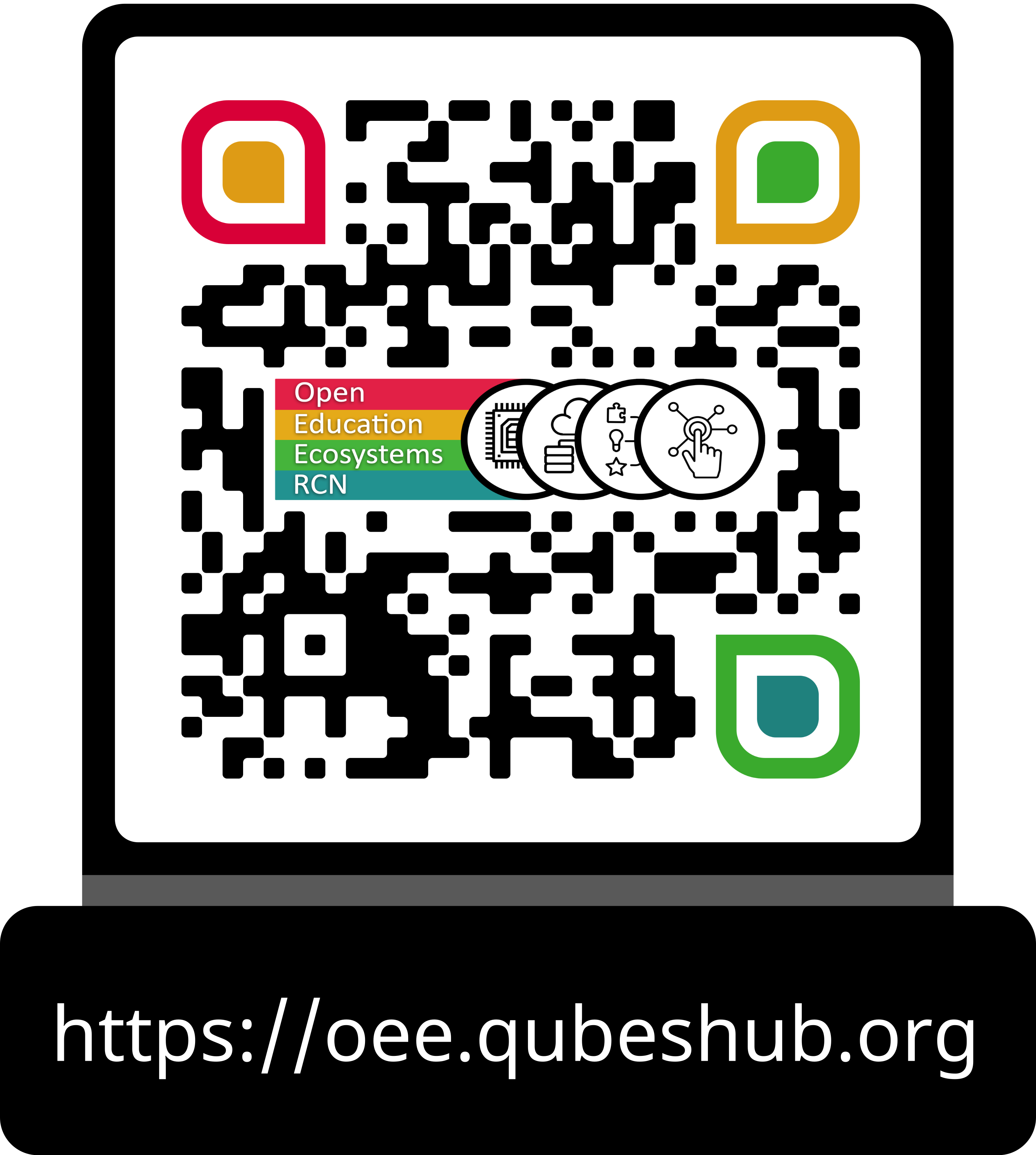 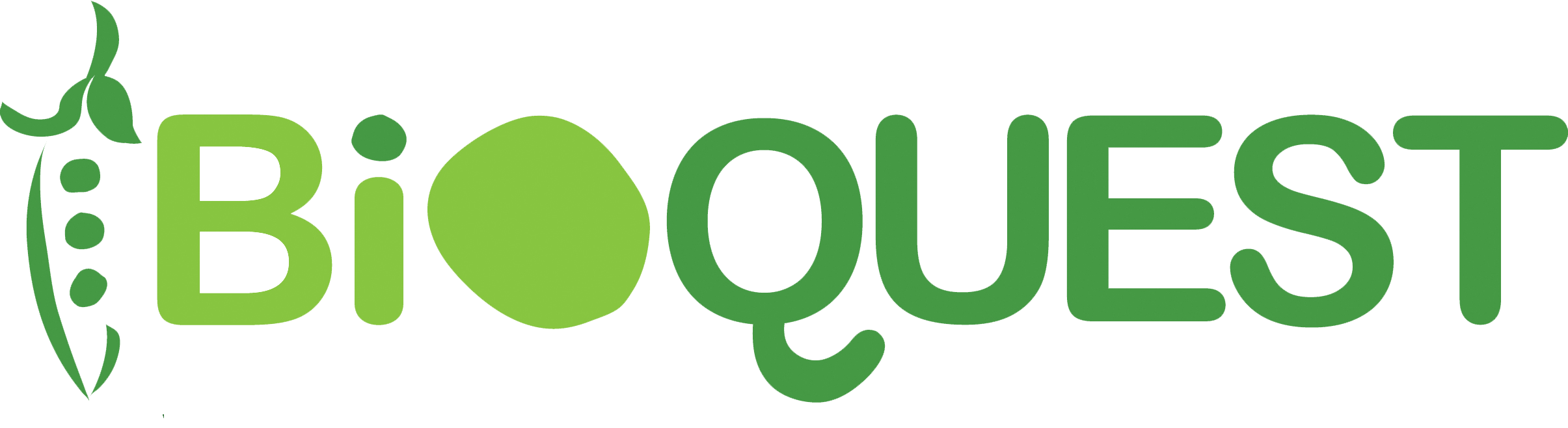 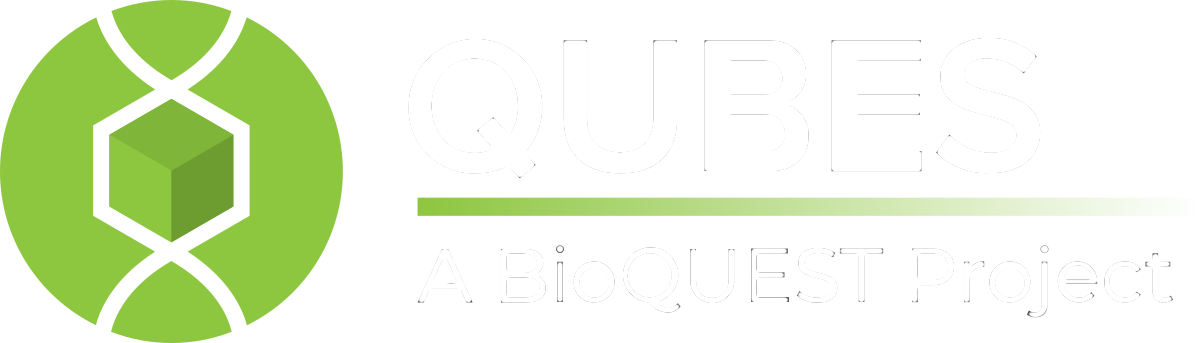 Acknowledgements:
This work is supported by the National Science Foundation Award #2418329. We also acknowledge SPEAR evaluation and the RIOS Institute for advising on inclusive education reform.
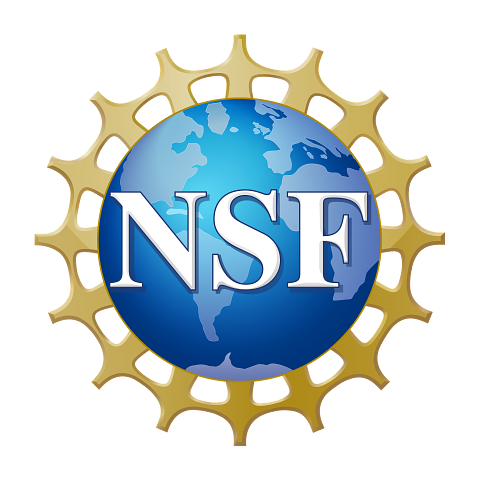